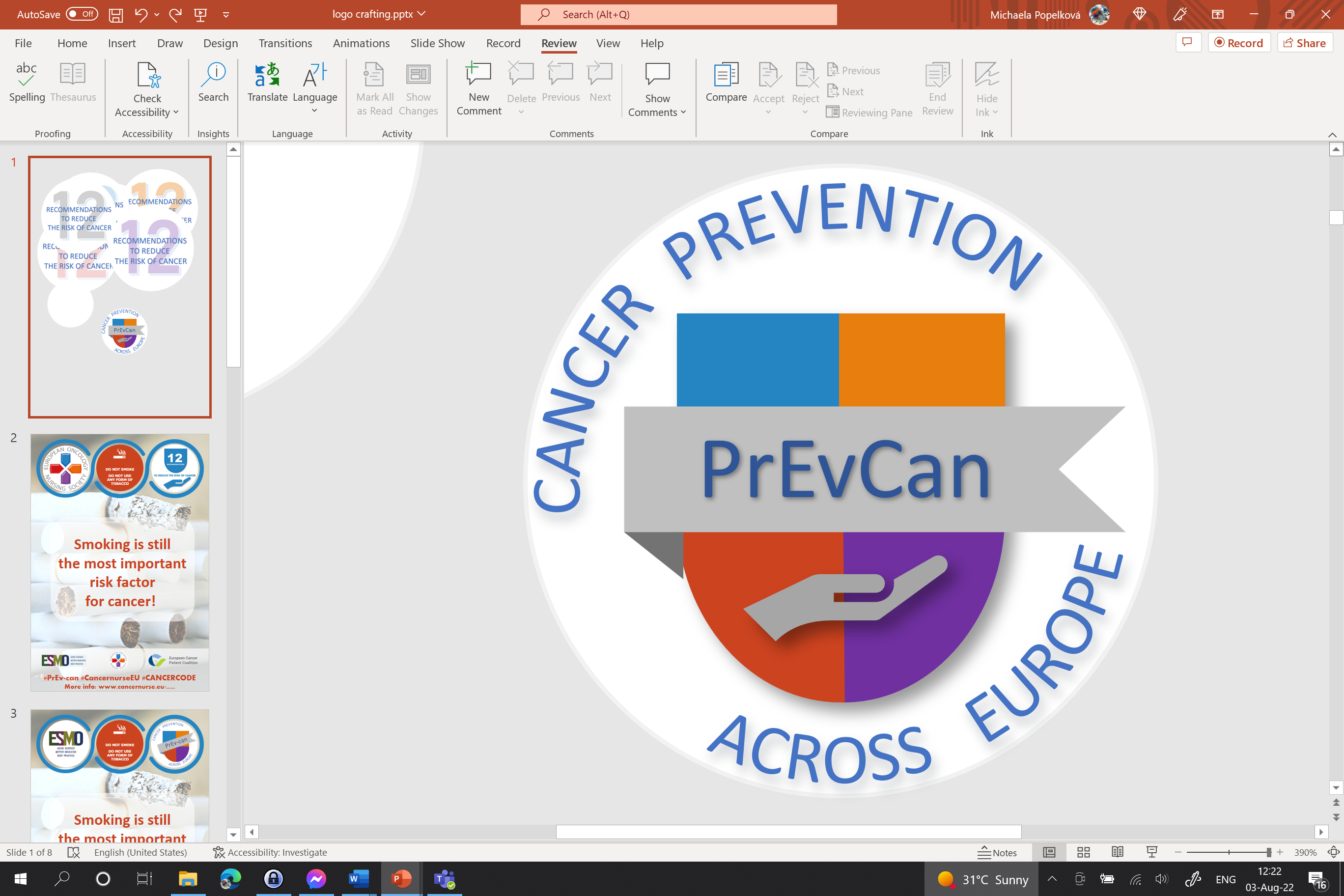 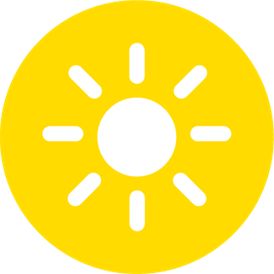 VERMEIDEN SIE ZU VIEL SONNENSTRAHLUNGDFVDG
ACHTEN SIE AUF AUSREICHENDEN SONNENSCHUTZ
DFV
GEHEN SIE NICHT INS SOLARIUM
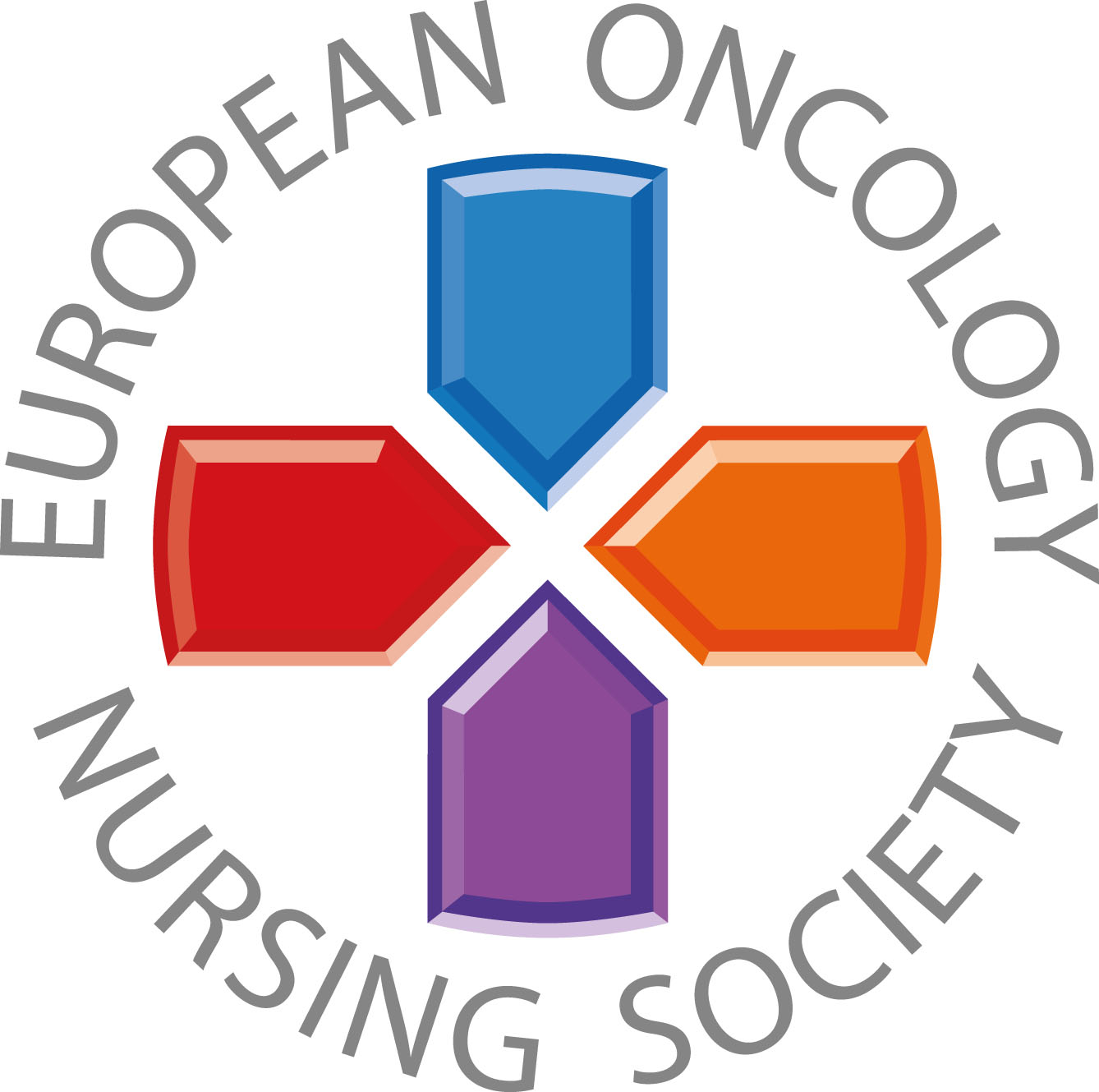 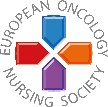 Botschaften für die breite Öffentlichkeit
#PrEvCan #CANCERCODE
Die PrEvCan©- Kampagne wurde von EONS initiiert und wird im Verbund durchgeführt mit dem wichtigsten Kampagnenpartner ESMO. Weitere Informationen unter: www.cancernurse.eu/prevcan
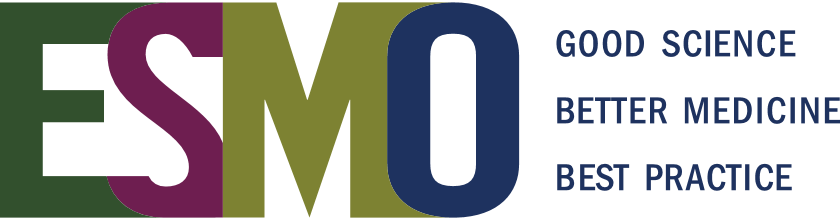 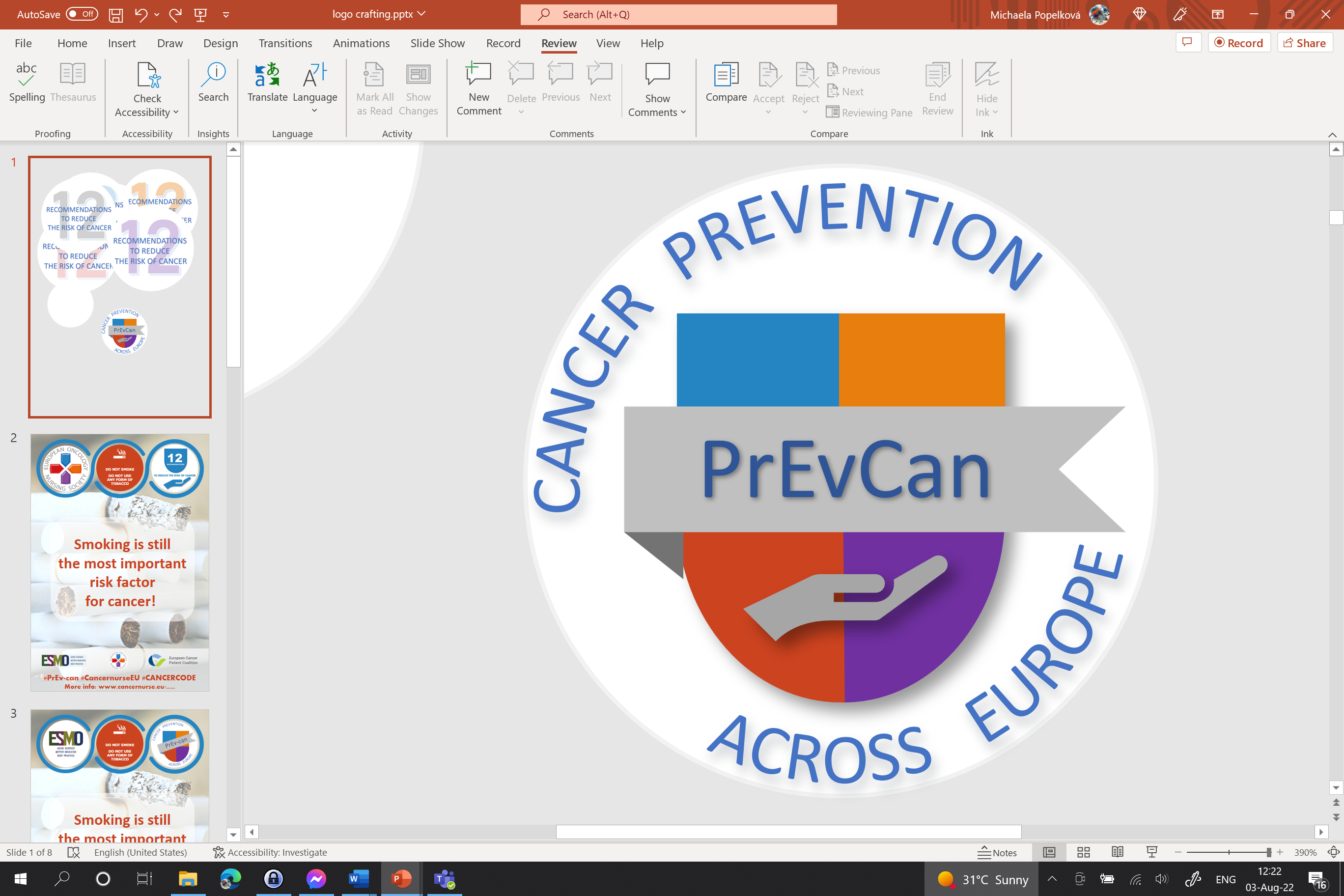 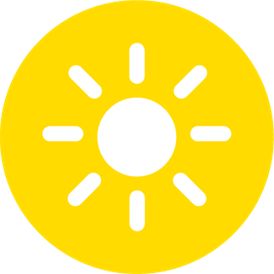 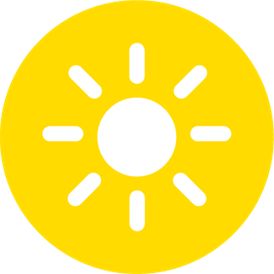 VERMEIDEN SIE ZU VIEL SONNENSTRAHLUNGDFVDG
ACHTEN SIE AUF AUSREICHENDEN SONNENSCHUTZ
DFV
GEHEN SIE NICHT INS SOLARIUM
Fügen Sie hier das Logo Ihrer Organisation ein
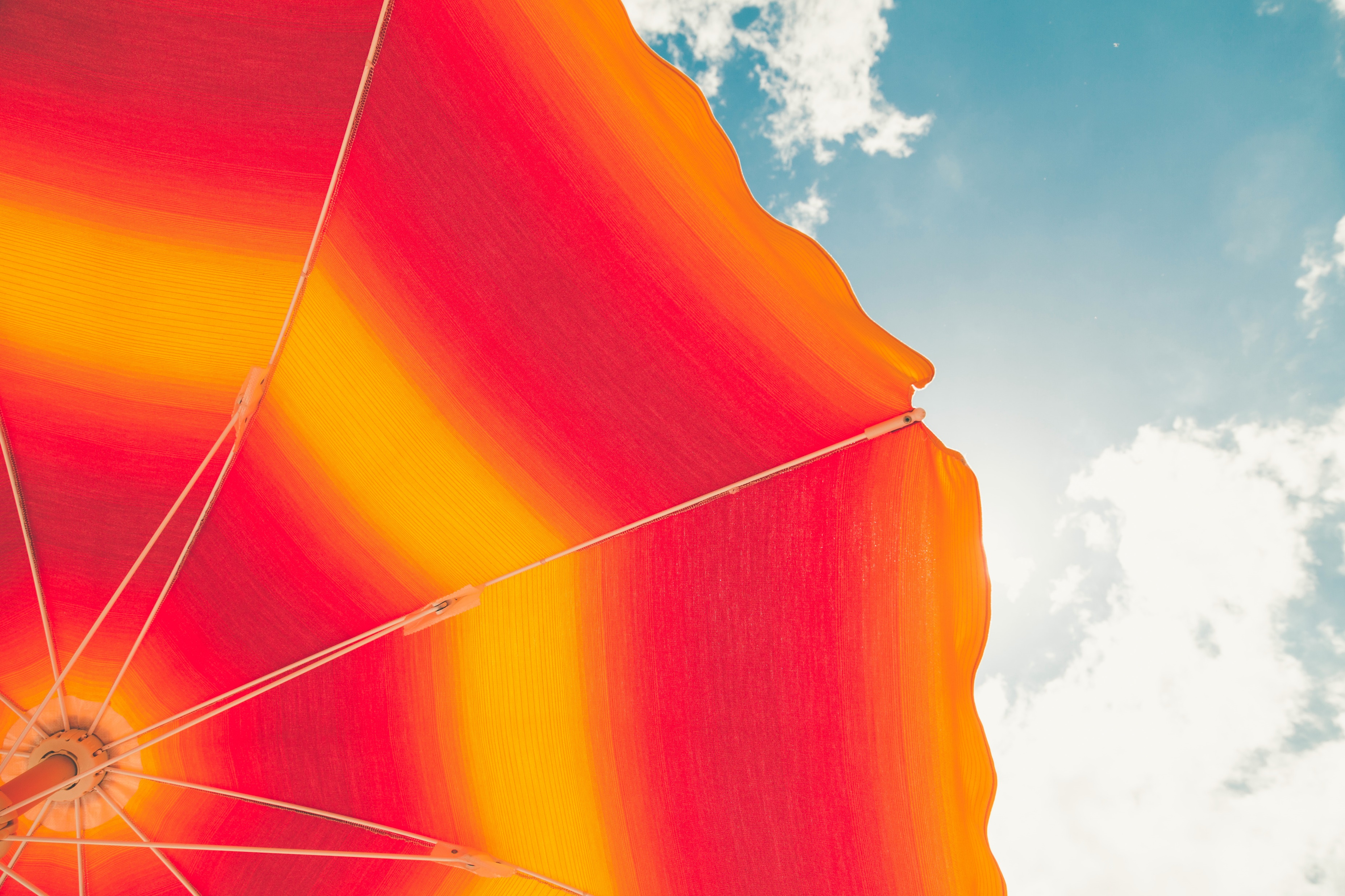 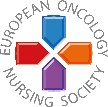 UV-Exposition erhöht Ihr Krebsrisiko. Genießen Sie die Sonne, aber seien schützen Sie sich.
#PrEvCan #CANCERCODE
Die PrEvCan©- Kampagne wurde von EONS initiiert und wird im Verbund durchgeführt mit dem wichtigsten Kampagnenpartner ESMO. Weitere Informationen unter: www.cancernurse.eu/prevcan
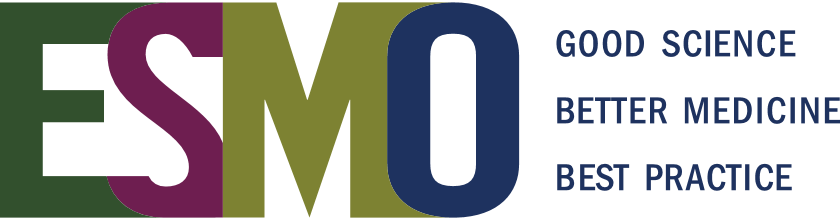 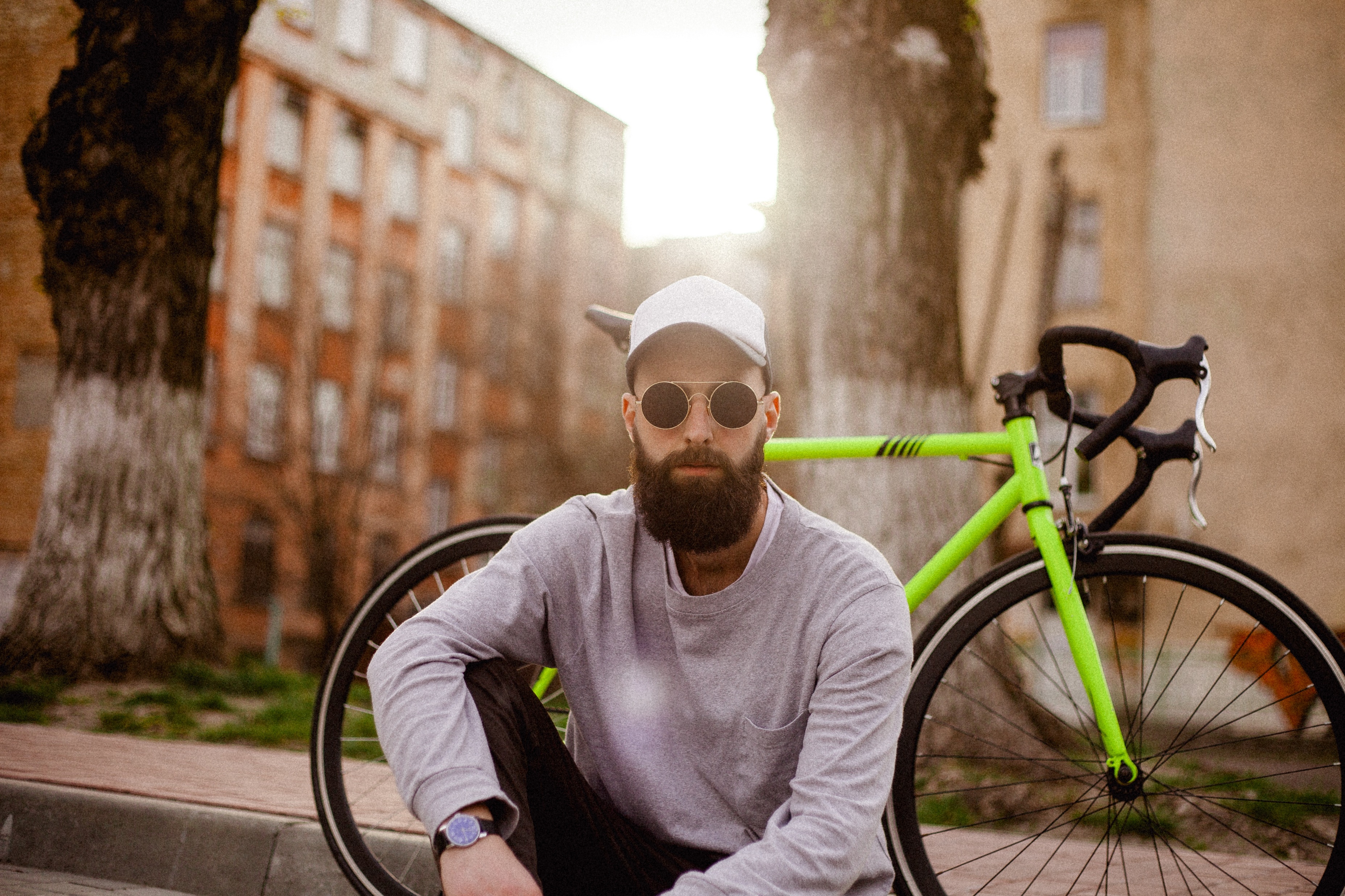 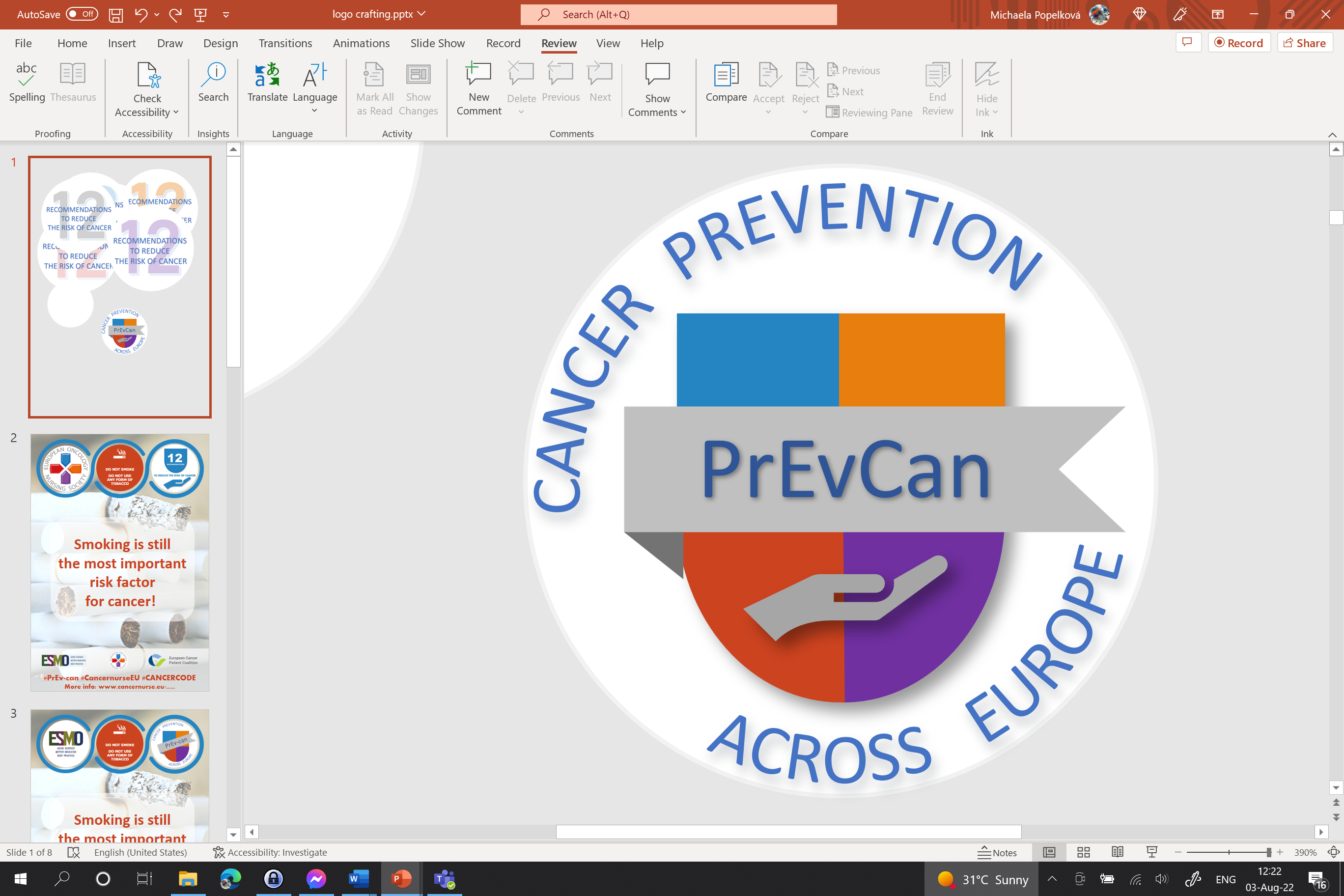 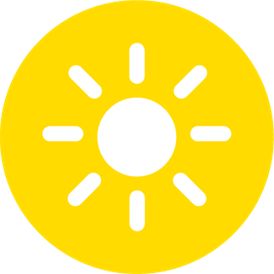 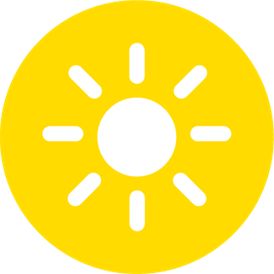 VERMEIDEN SIE ZU VIEL SONNENSTRAHLUNGDFVDG
ACHTEN SIE AUF AUSREICHENDEN SONNENSCHUTZ
DFV
GEHEN SIE NICHT INS SOLARIUM
Fügen Sie hier das Logo Ihrer Organisation ein
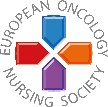 Schützen Sie sich vor der Sonne! Decken Sie sich ab und verwenden Sie Sonnencreme.
#PrEvCan #CANCERCODE
Die PrEvCan©- Kampagne wurde von EONS initiiert und wird im Verbund durchgeführt mit dem wichtigsten Kampagnenpartner ESMO. Weitere Informationen unter: www.cancernurse.eu/prevcan
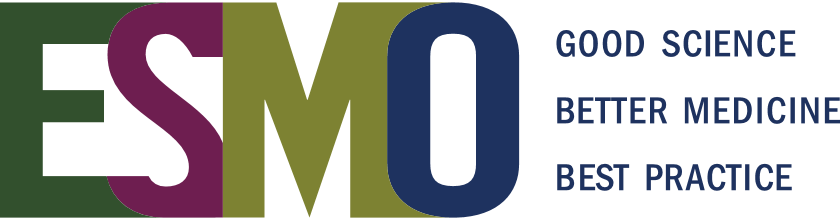 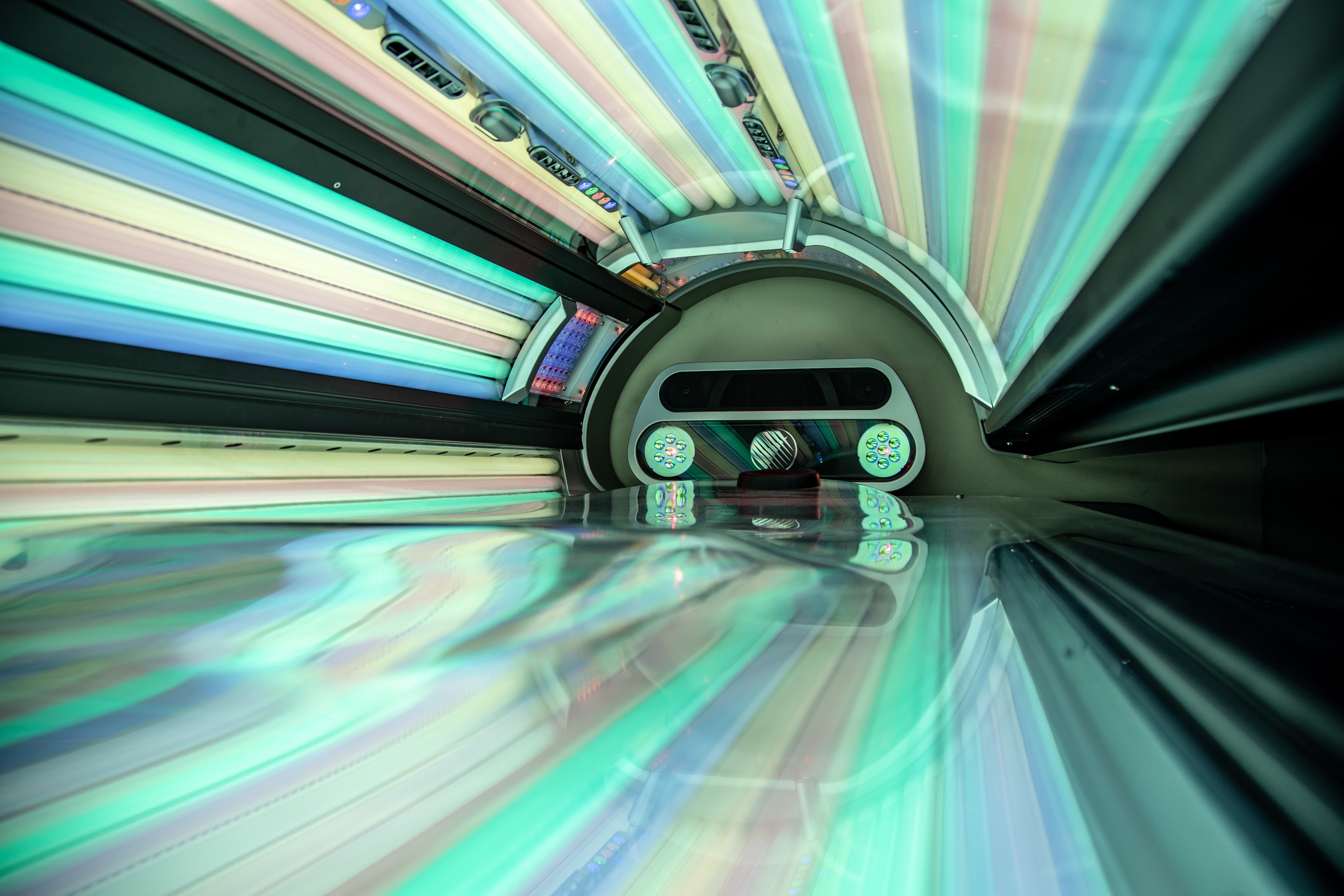 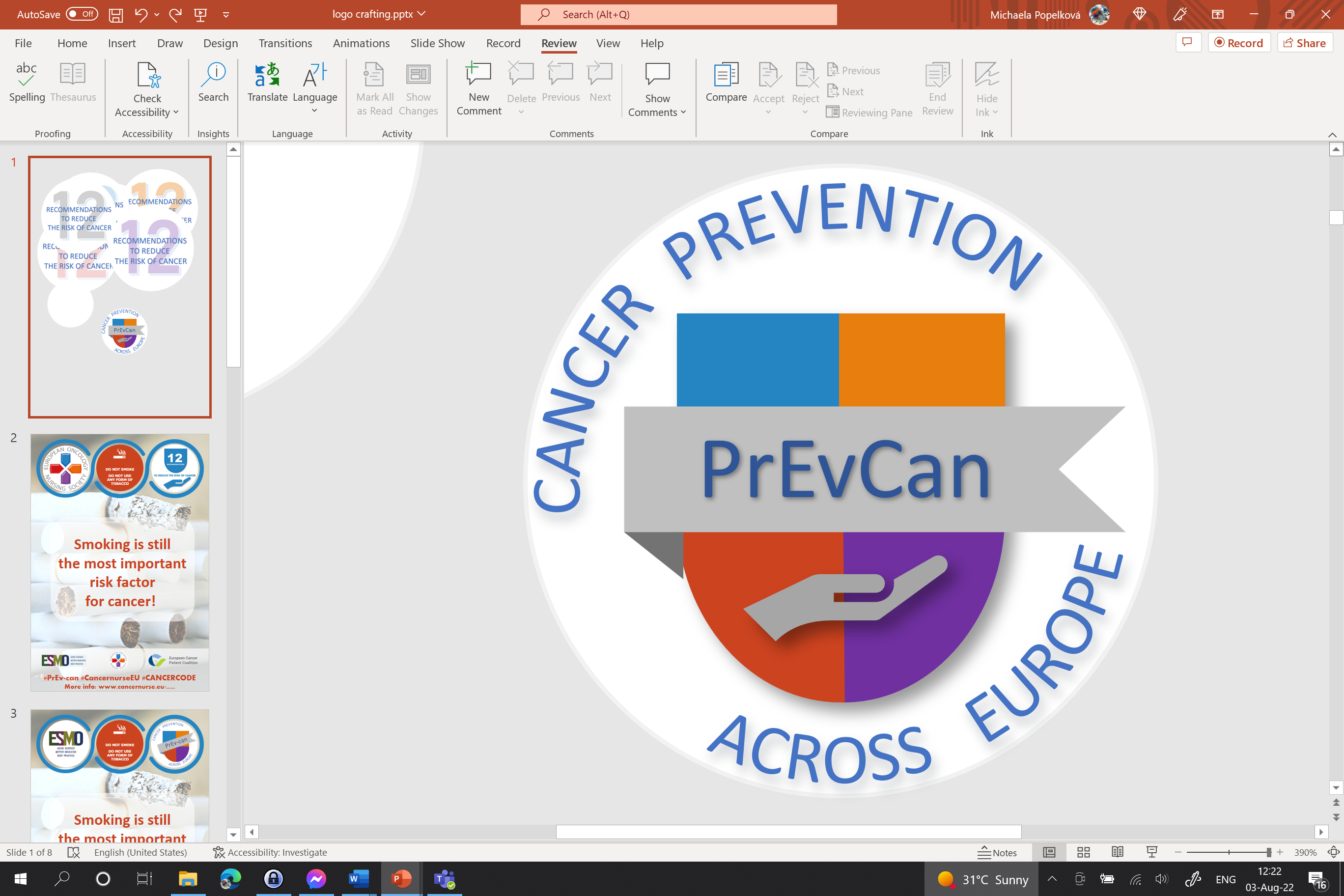 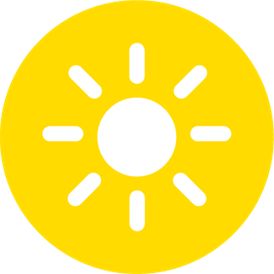 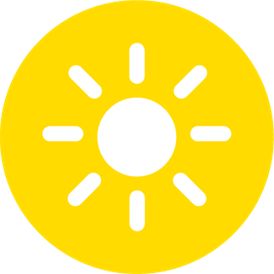 VERMEIDEN SIE ZU VIEL SONNENSTRAHLUNGDFVDG
ACHTEN SIE AUF AUSREICHENDEN SONNENSCHUTZ
DFV
GEHEN SIE NICHT INS SOLARIUM
Fügen Sie hier das Logo Ihrer Organisation ein
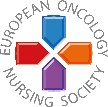 Die Benutzung von Solarien ist unsicher. Vermeiden Sie sie und Sie tun Ihrer Haut etwas Gutes.
#PrEvCan #CANCERCODE
Die PrEvCan©- Kampagne wurde von EONS initiiert und wird im Verbund durchgeführt mit dem wichtigsten Kampagnenpartner ESMO. Weitere Informationen unter: www.cancernurse.eu/prevcan
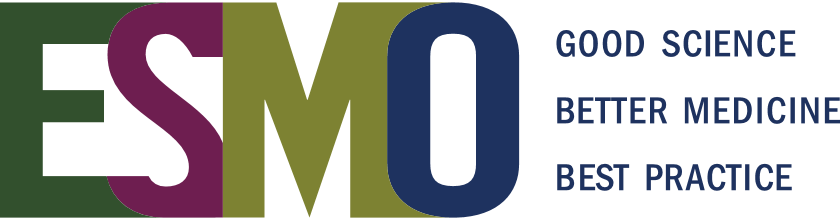 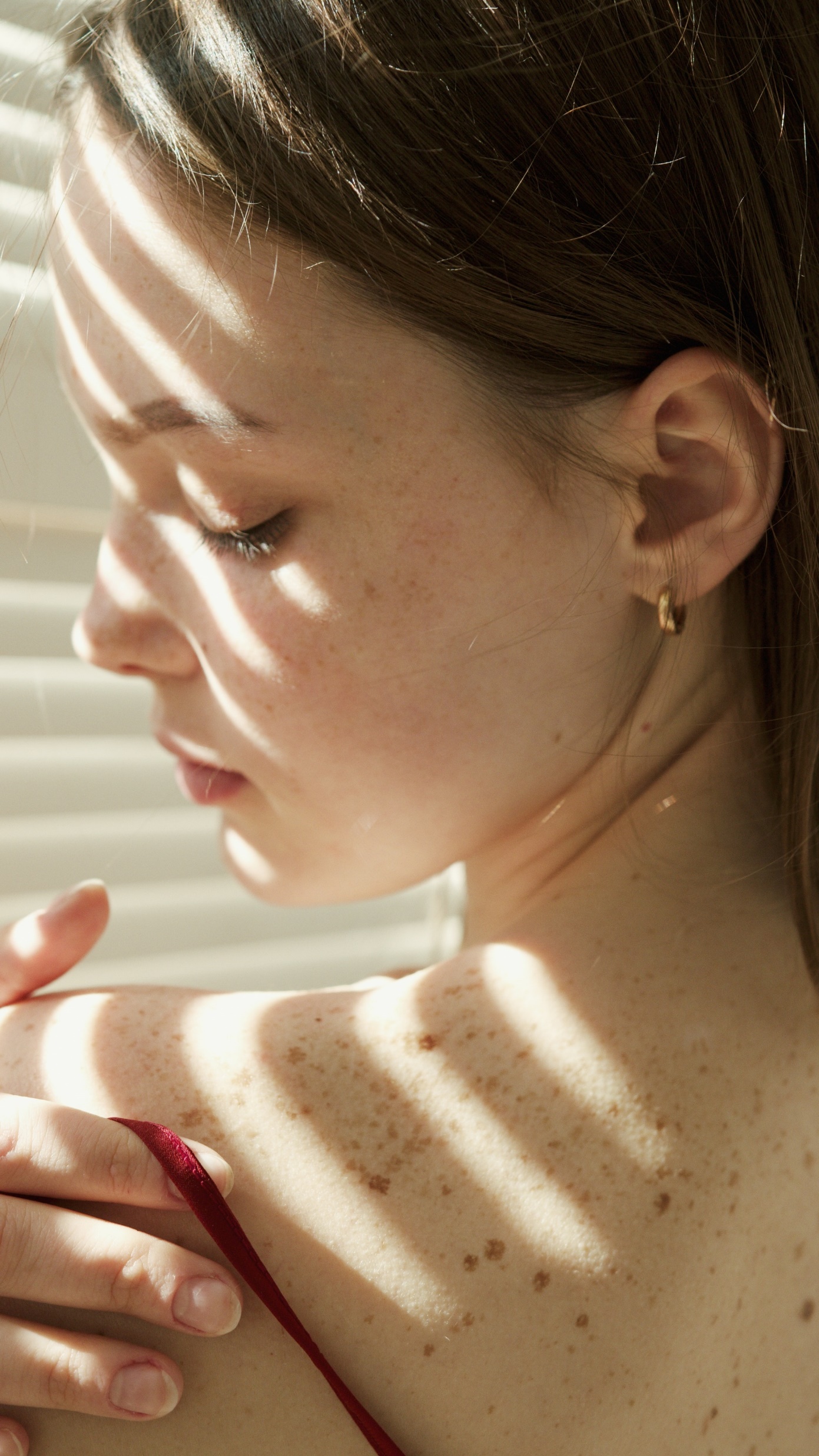 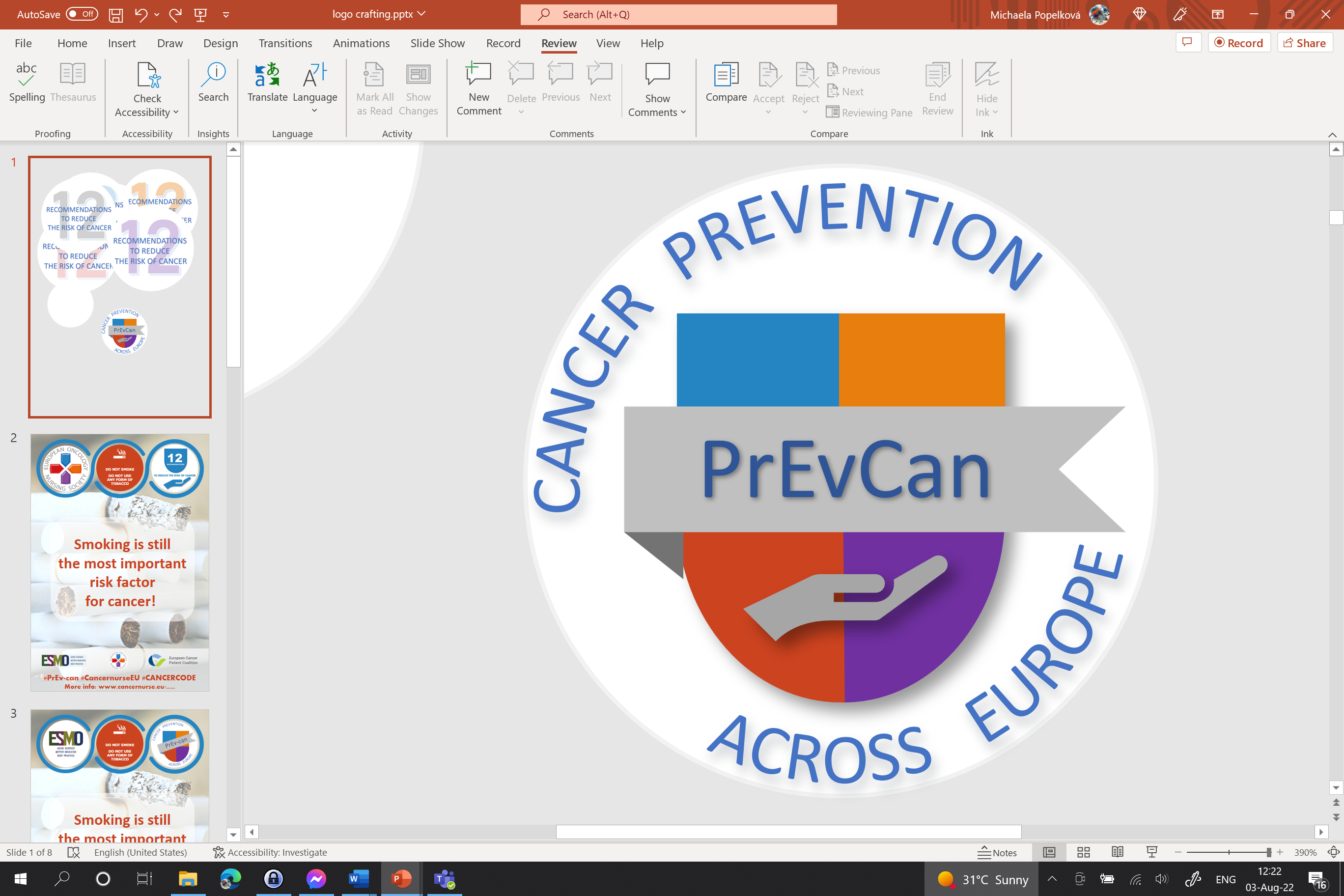 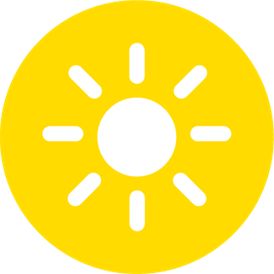 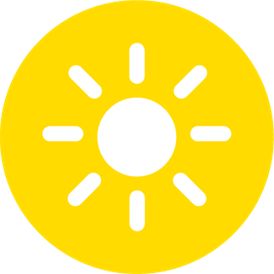 VERMEIDEN SIE ZU VIEL SONNENSTRAHLUNGDFVDG
ACHTEN SIE AUF AUSREICHENDEN SONNENSCHUTZ
DFV
GEHEN SIE NICHT INS SOLARIUM
Fügen Sie hier das Logo Ihrer Organisation ein
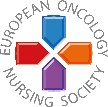 Überprüfen Sie Ihre Haut regelmäßig auf Veränderungen. Wenden Sie sich bei Bedenken immer an Ihren Arzt.
#PrEvCan #CANCERCODE
Die PrEvCan©- Kampagne wurde von EONS initiiert und wird im Verbund durchgeführt mit dem wichtigsten Kampagnenpartner ESMO. Weitere Informationen unter: www.cancernurse.eu/prevcan
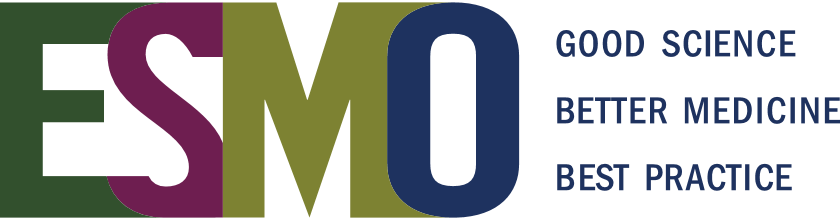 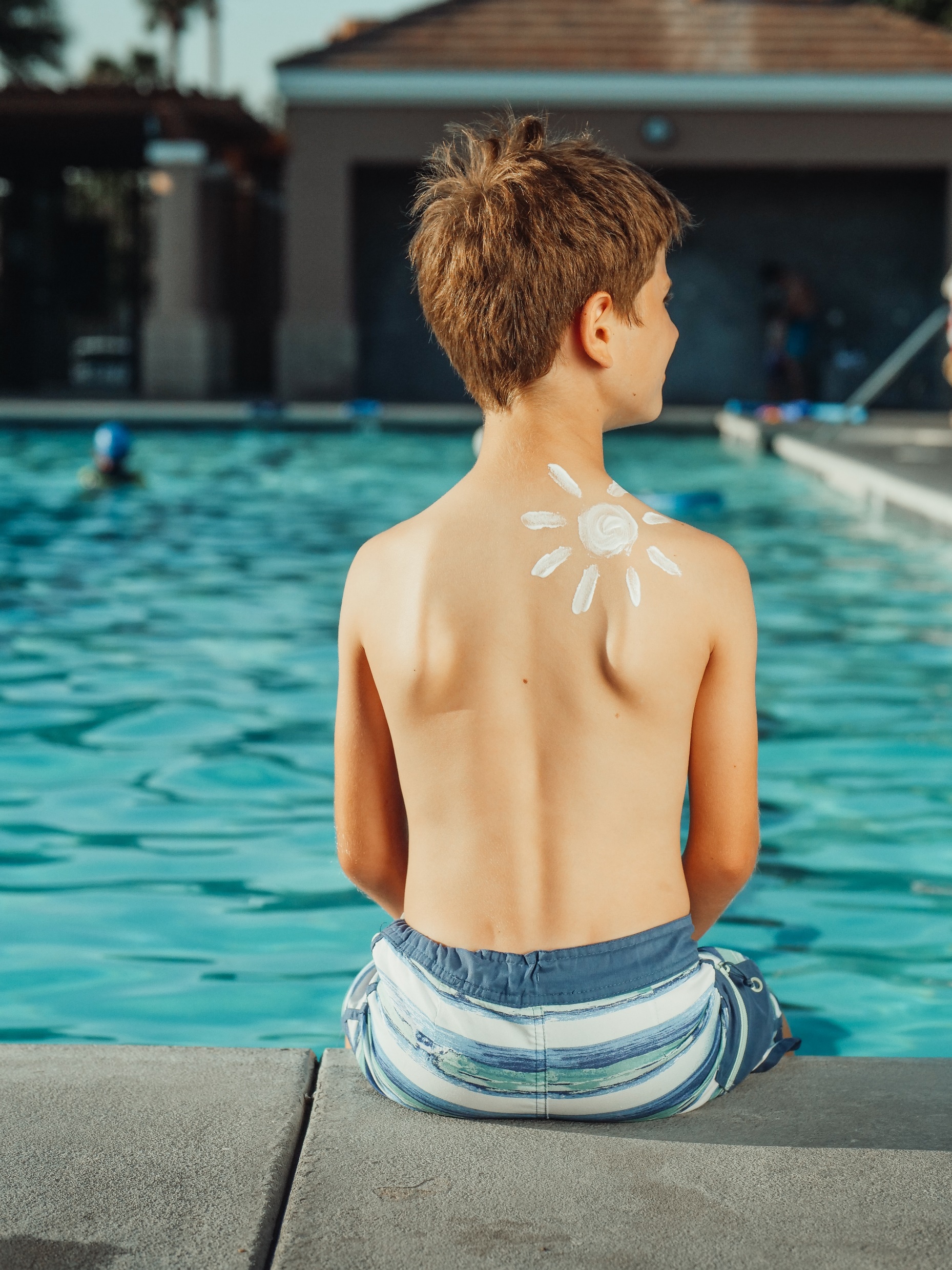 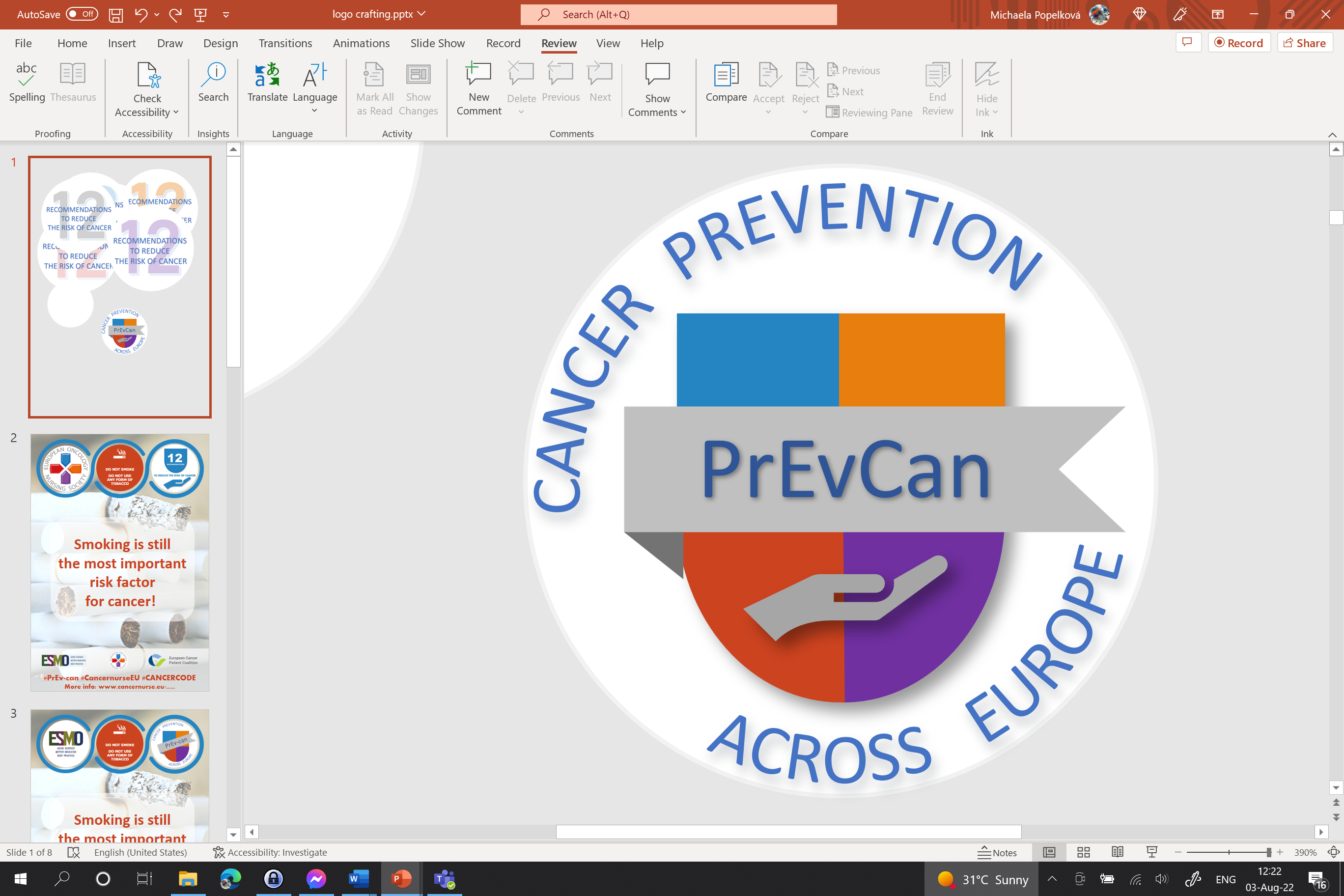 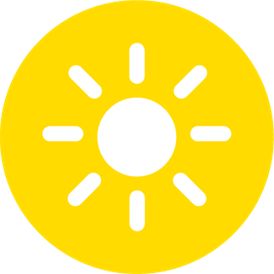 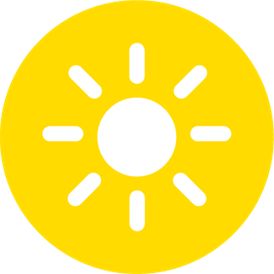 VERMEIDEN SIE ZU VIEL SONNENSTRAHLUNGDFVDG
ACHTEN SIE AUF AUSREICHENDEN SONNENSCHUTZ
DFV
GEHEN SIE NICHT INS SOLARIUM
Fügen Sie hier das Logo Ihrer Organisation ein
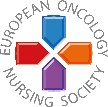 Kinder und Jugendliche sind besonders anfällig für Hautschäden durch die Sonne
#PrEvCan #CANCERCODE
Die PrEvCan©- Kampagne wurde von EONS initiiert und wird im Verbund durchgeführt mit dem wichtigsten Kampagnenpartner ESMO. Weitere Informationen unter: www.cancernurse.eu/prevcan
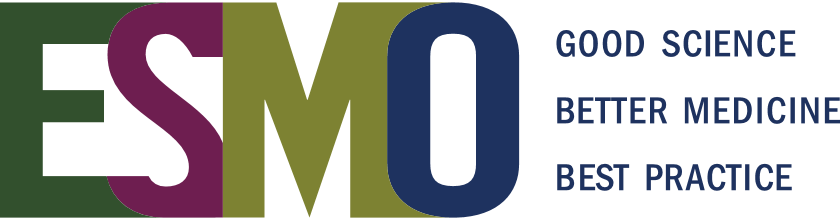 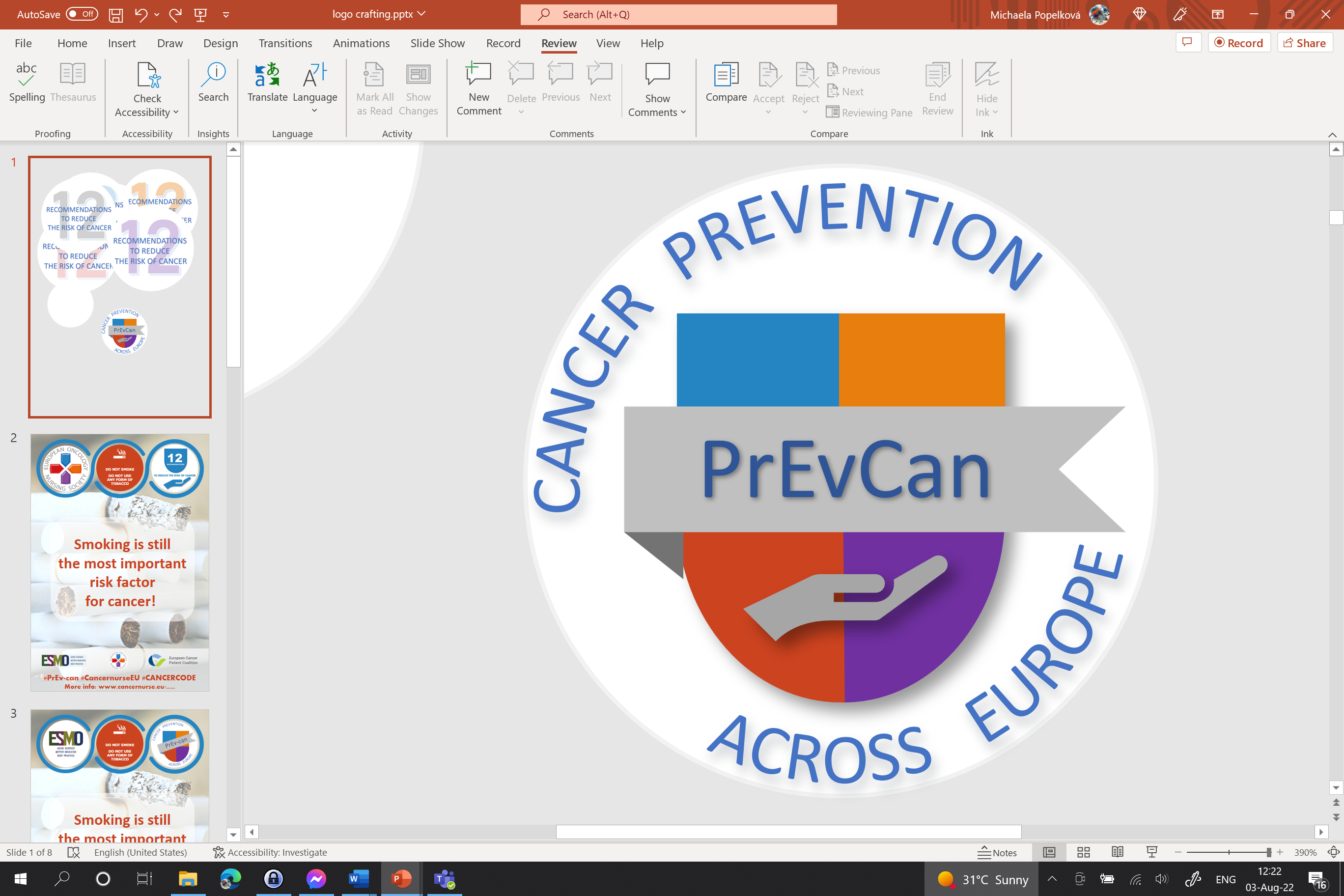 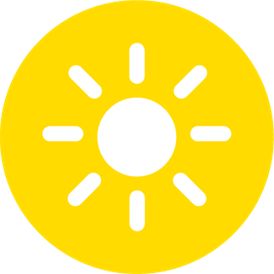 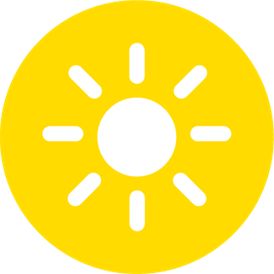 VERMEIDEN SIE ZU VIEL SONNENSTRAHLUNGDFVDG
ACHTEN SIE AUF AUSREICHENDEN SONNENSCHUTZ
DFV
GEHEN SIE NICHT INS SOLARIUM
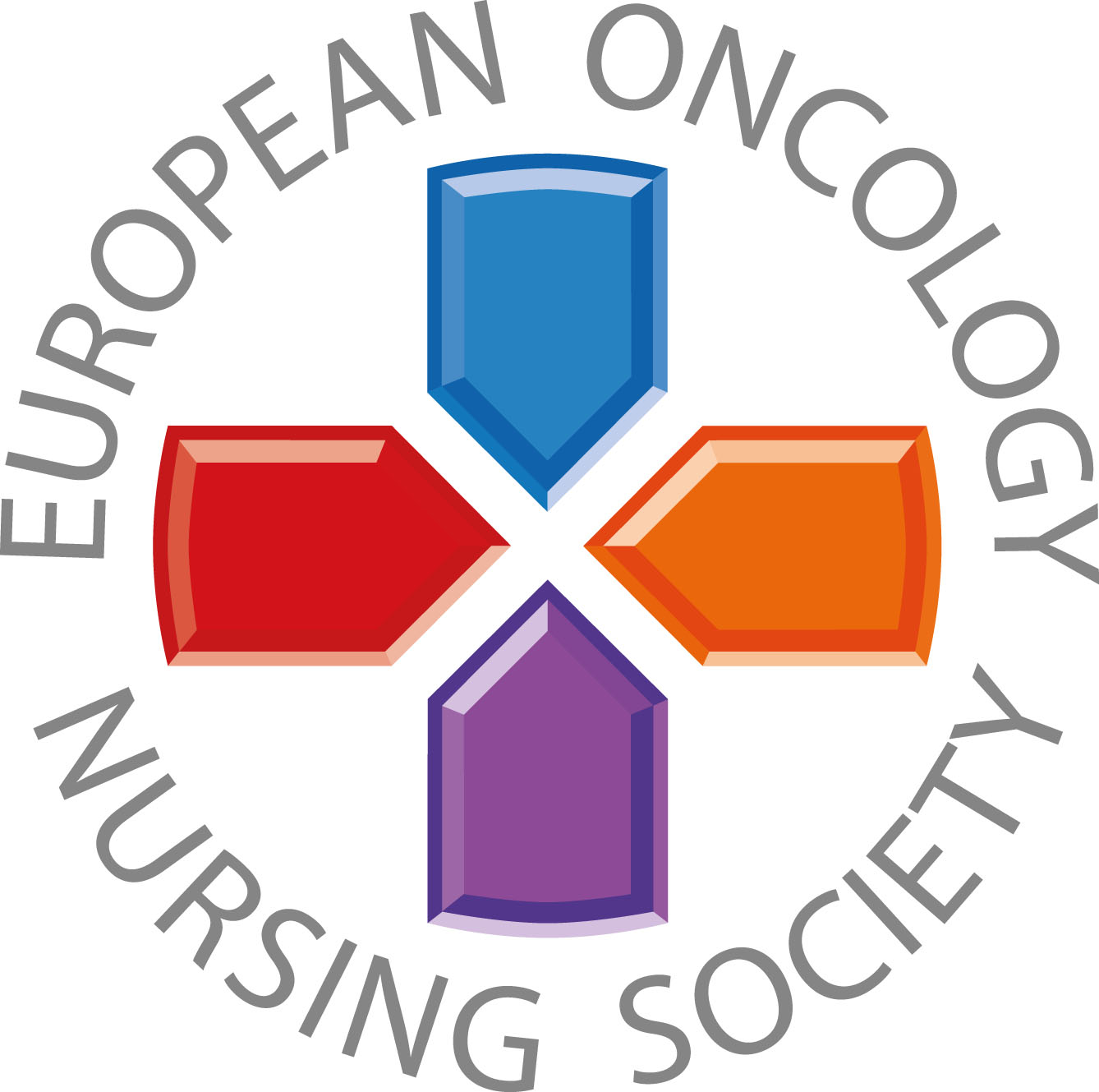 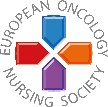 Botschaften für die medizinischen Fachpersonal
#PrEvCan #CANCERCODE
Die PrEvCan©- Kampagne wurde von EONS initiiert und wird im Verbund durchgeführt mit dem wichtigsten Kampagnenpartner ESMO. Weitere Informationen unter: www.cancernurse.eu/prevcan
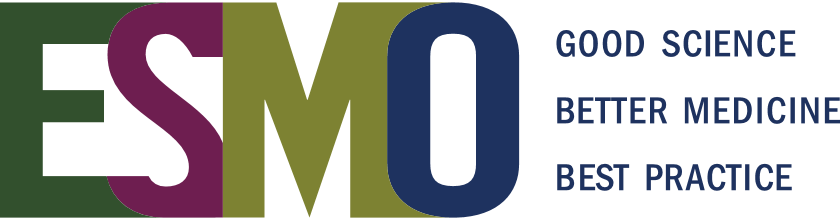 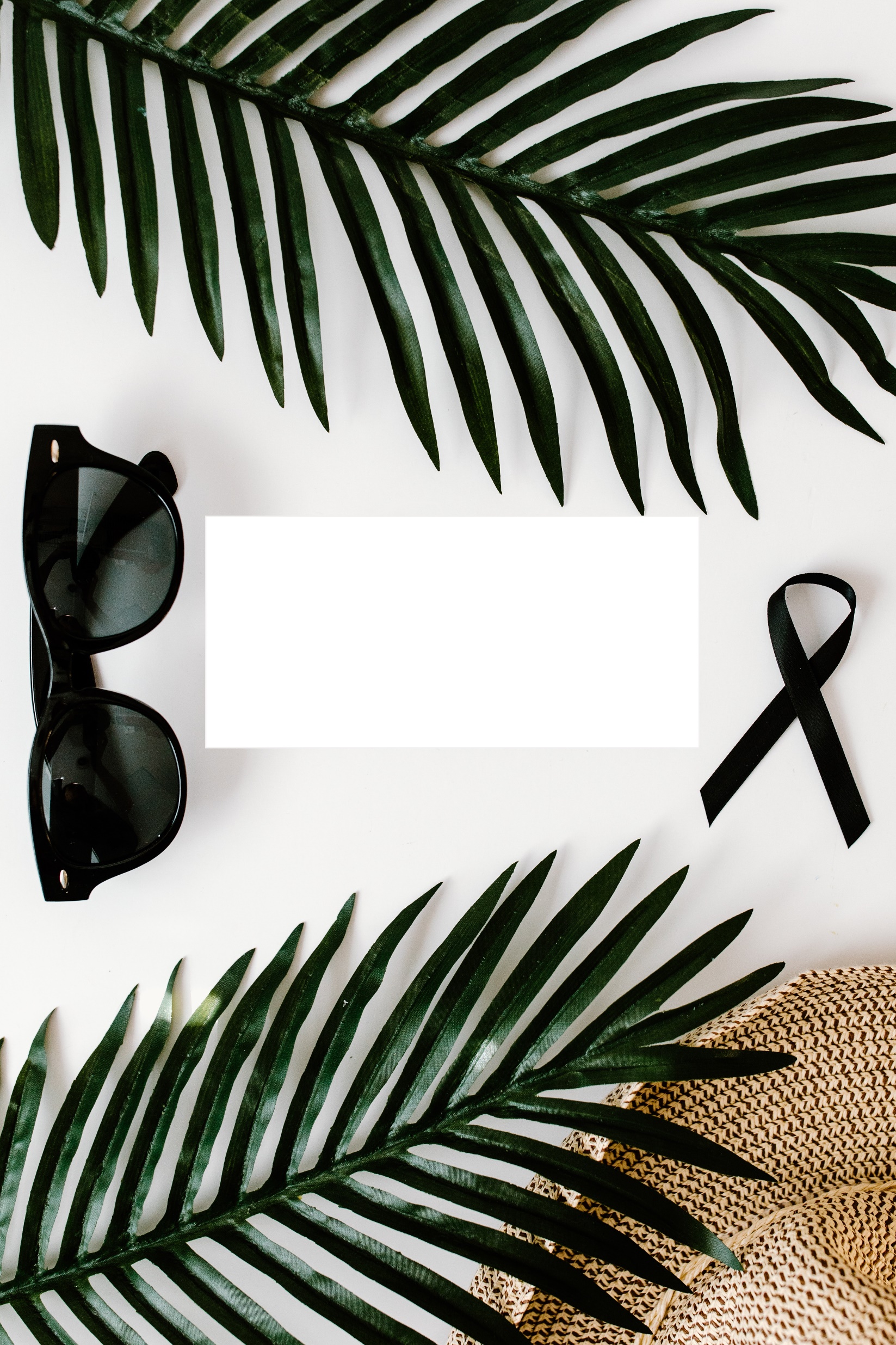 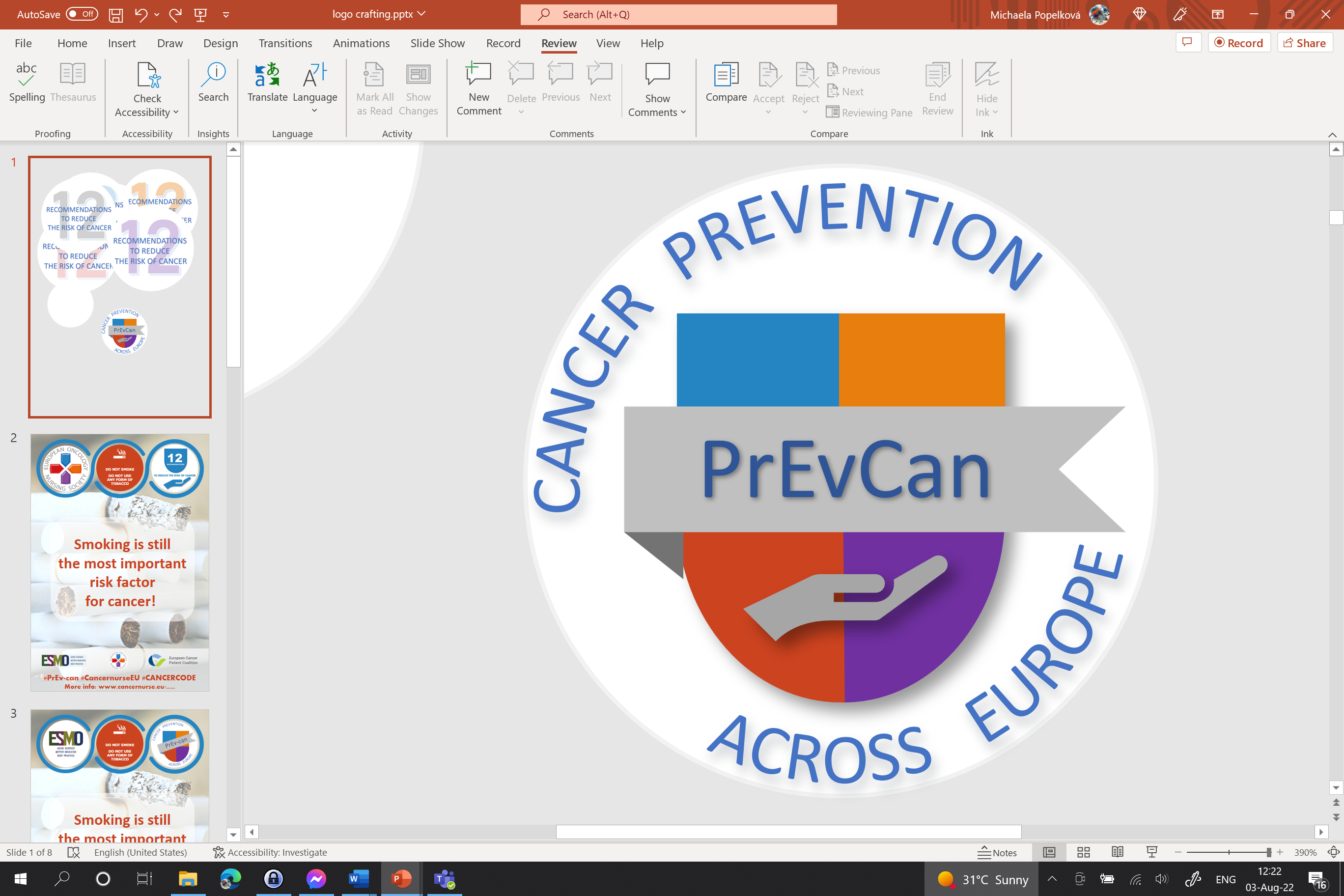 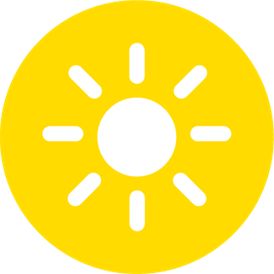 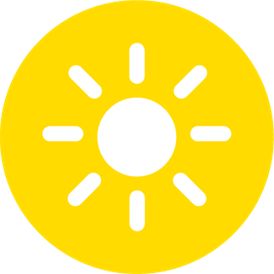 VERMEIDEN SIE ZU VIEL SONNENSTRAHLUNGDFVDG
ACHTEN SIE AUF AUSREICHENDEN SONNENSCHUTZ
DFV
GEHEN SIE NICHT INS SOLARIUM
Fügen Sie hier das Logo Ihrer Organisation ein
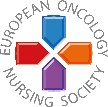 Das Auftreten von Melanomen nimmt zu und tötet jährlich mehr als 20.000 Menschen in Europa
#PrEvCan #CANCERCODE
Die PrEvCan©- Kampagne wurde von EONS initiiert und wird im Verbund durchgeführt mit dem wichtigsten Kampagnenpartner ESMO. Weitere Informationen unter: www.cancernurse.eu/prevcan
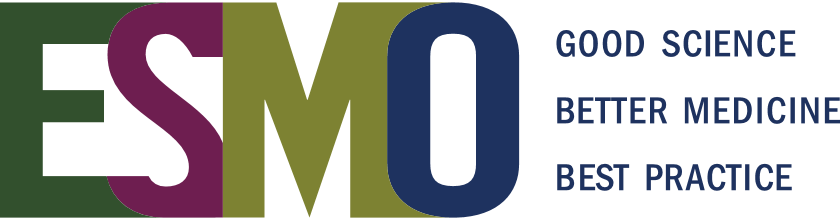 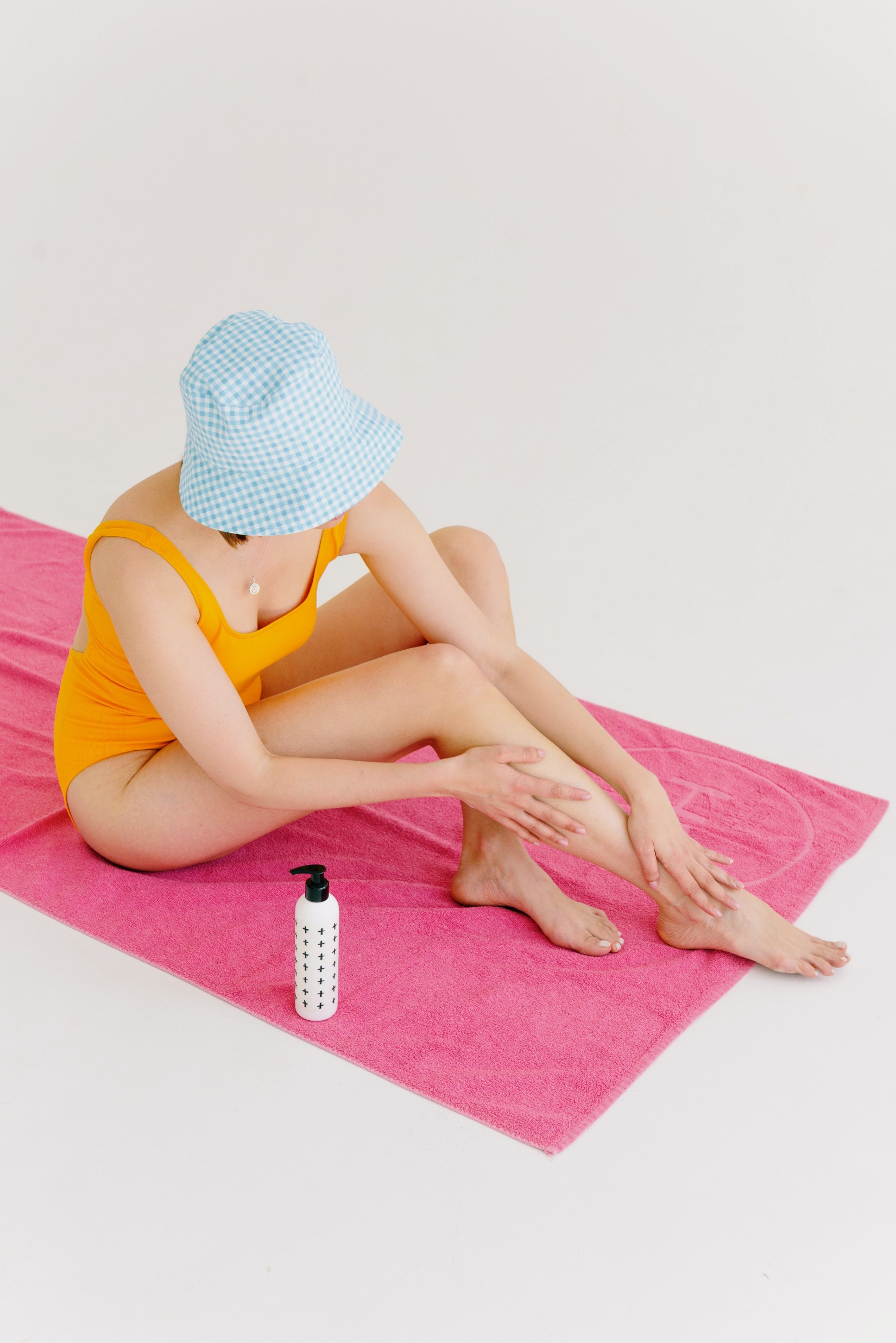 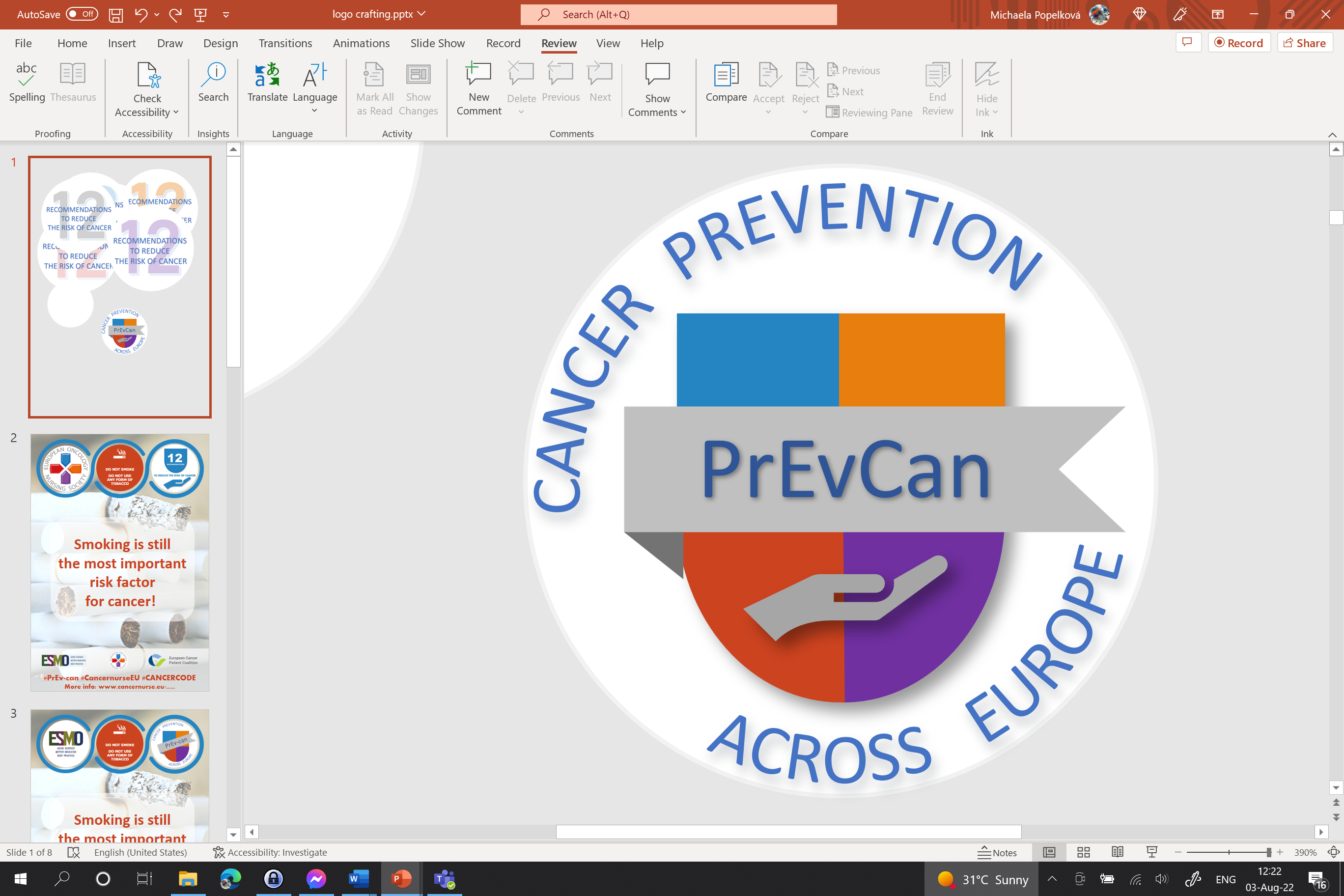 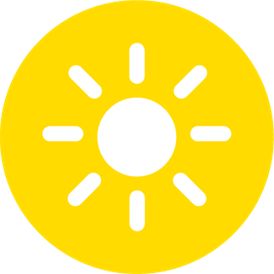 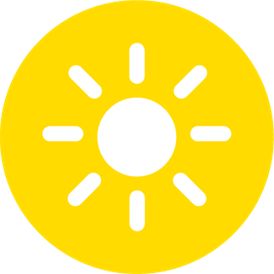 VERMEIDEN SIE ZU VIEL SONNENSTRAHLUNGDFVDG
ACHTEN SIE AUF AUSREICHENDEN SONNENSCHUTZ
DFV
GEHEN SIE NICHT INS SOLARIUM
Fügen Sie hier das Logo Ihrer Organisation ein
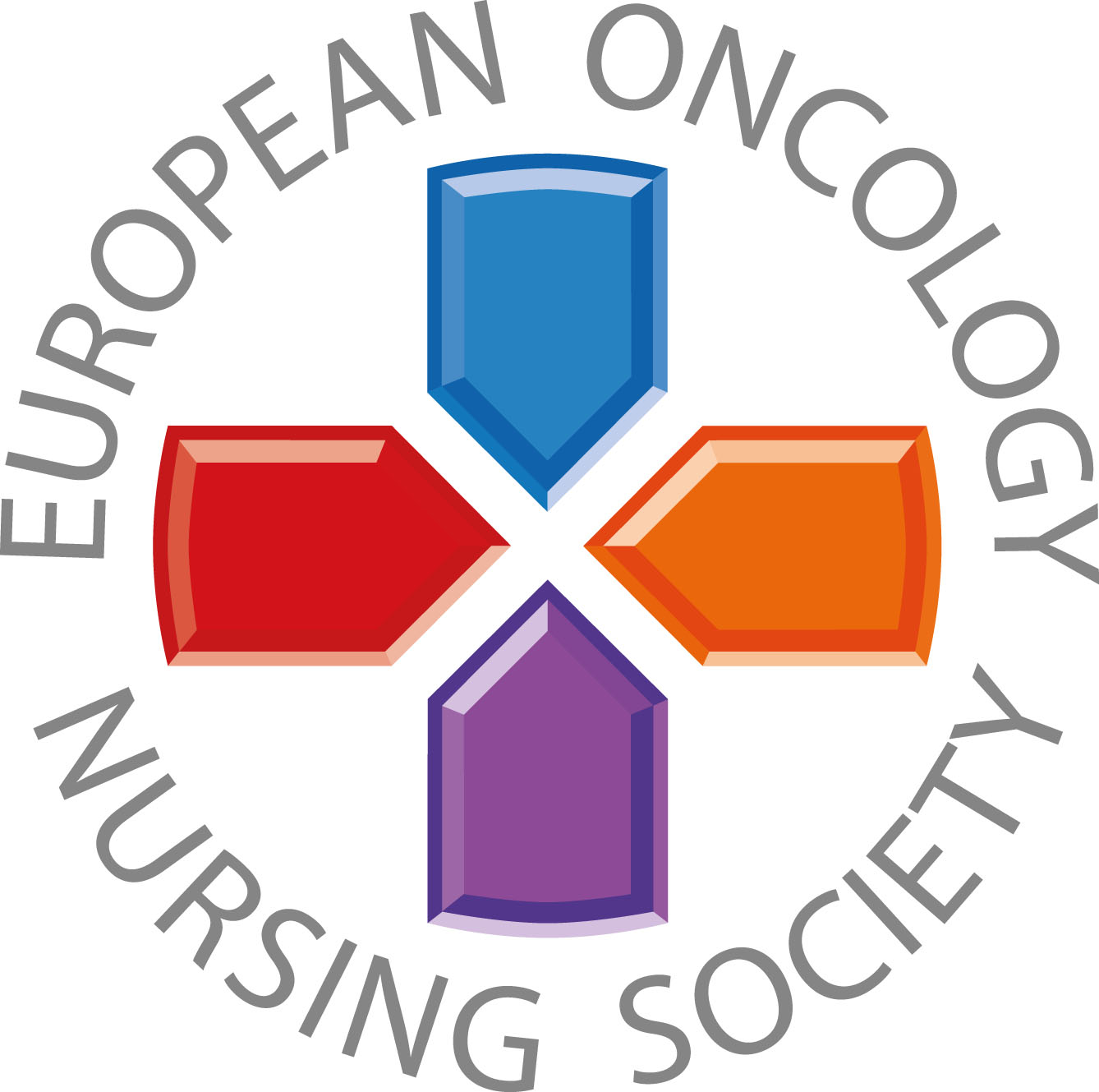 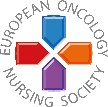 Raten Sie Ihren Patientinnen und Patienten, sich in der Sonne zu schützen, indem Sie sie abdecken und Sonnencreme verwenden
#PrEvCan #CANCERCODE
Die PrEvCan©- Kampagne wurde von EONS initiiert und wird im Verbund durchgeführt mit dem wichtigsten Kampagnenpartner ESMO. Weitere Informationen unter: www.cancernurse.eu/prevcan
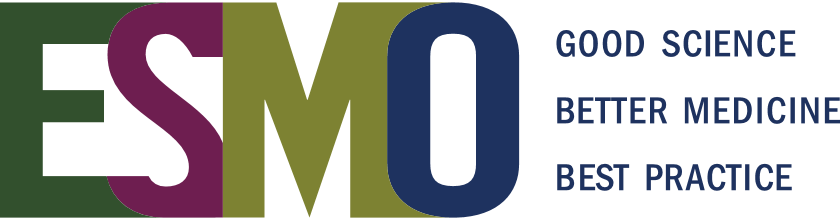 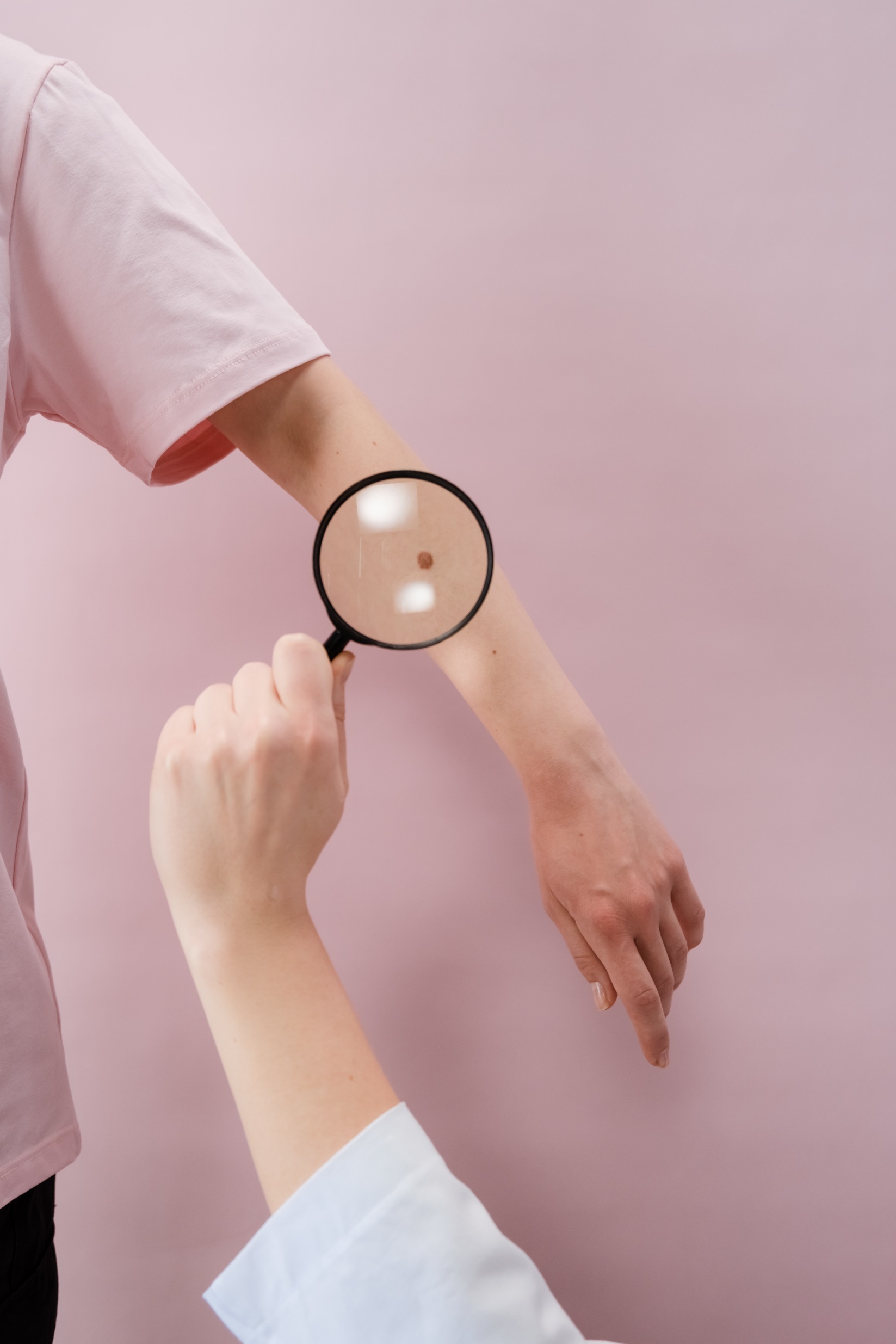 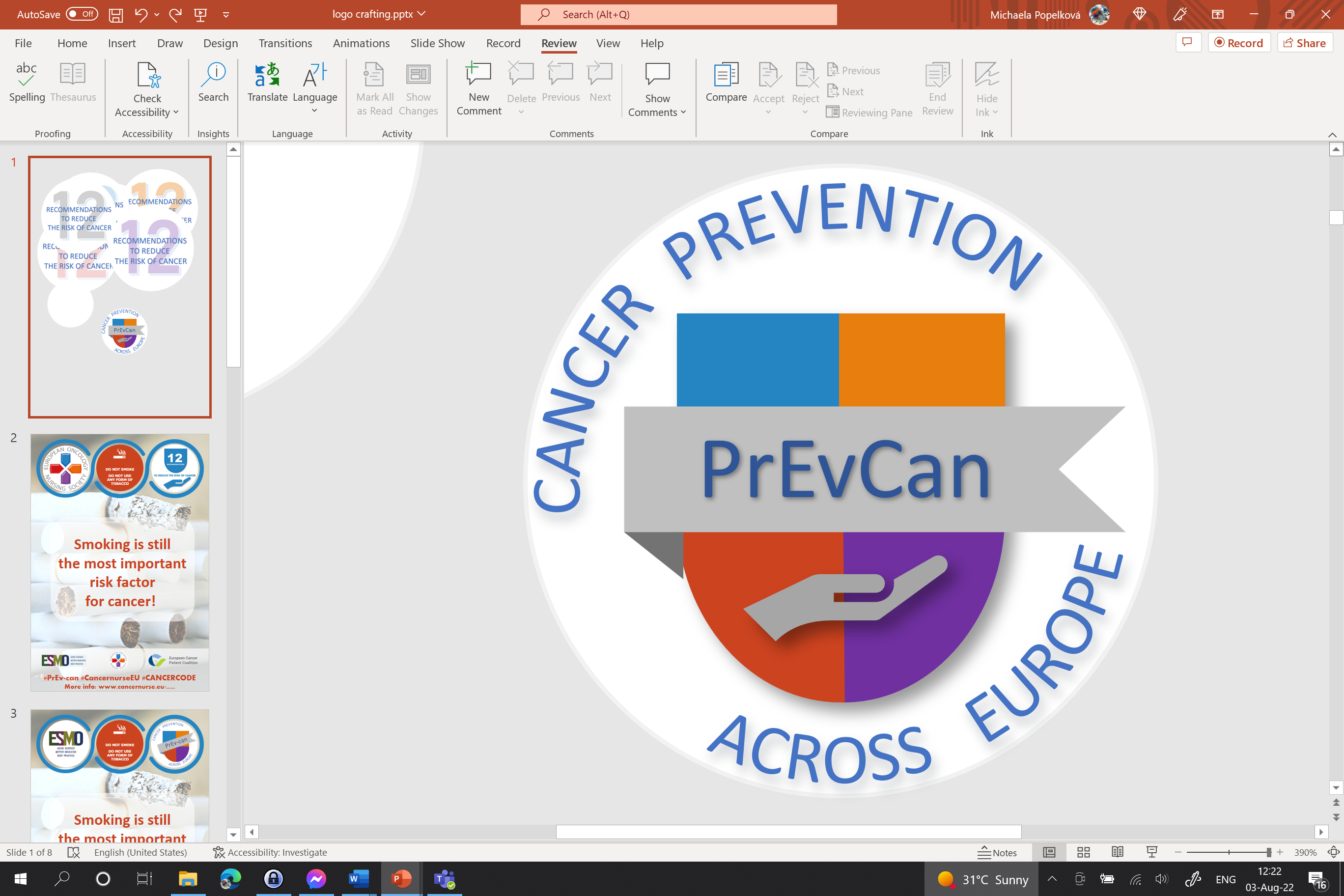 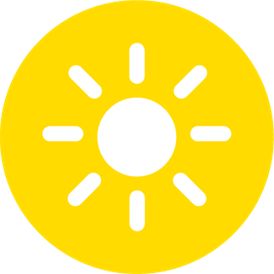 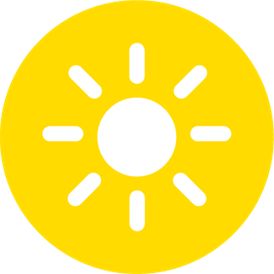 VERMEIDEN SIE ZU VIEL SONNENSTRAHLUNGDFVDG
ACHTEN SIE AUF AUSREICHENDEN SONNENSCHUTZ
DFV
GEHEN SIE NICHT INS SOLARIUM
Fügen Sie hier das Logo Ihrer Organisation ein
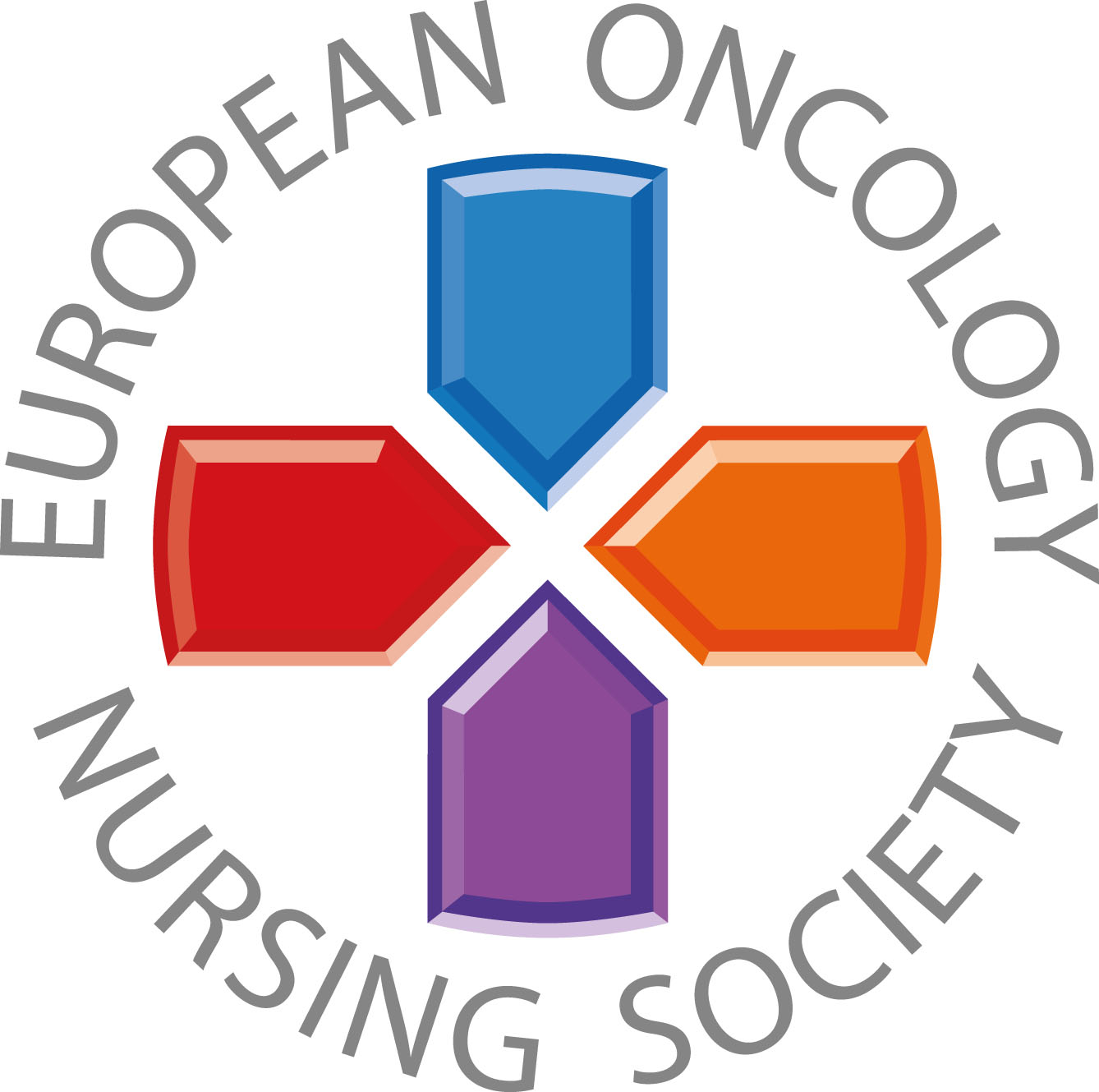 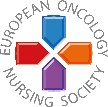 Überweisen Sie Patientinnen und Patienten mit Hautproblemen immer an eine Expertin oder einen Experten
#PrEvCan #CANCERCODE
Die PrEvCan©- Kampagne wurde von EONS initiiert und wird im Verbund durchgeführt mit dem wichtigsten Kampagnenpartner ESMO. Weitere Informationen unter: www.cancernurse.eu/prevcan
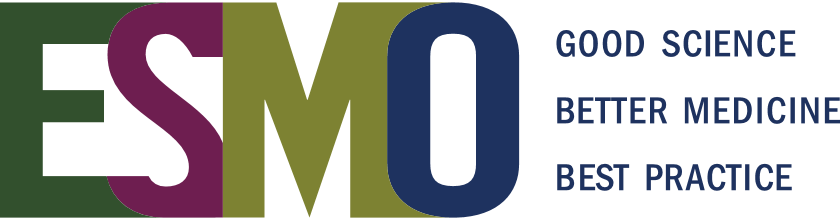 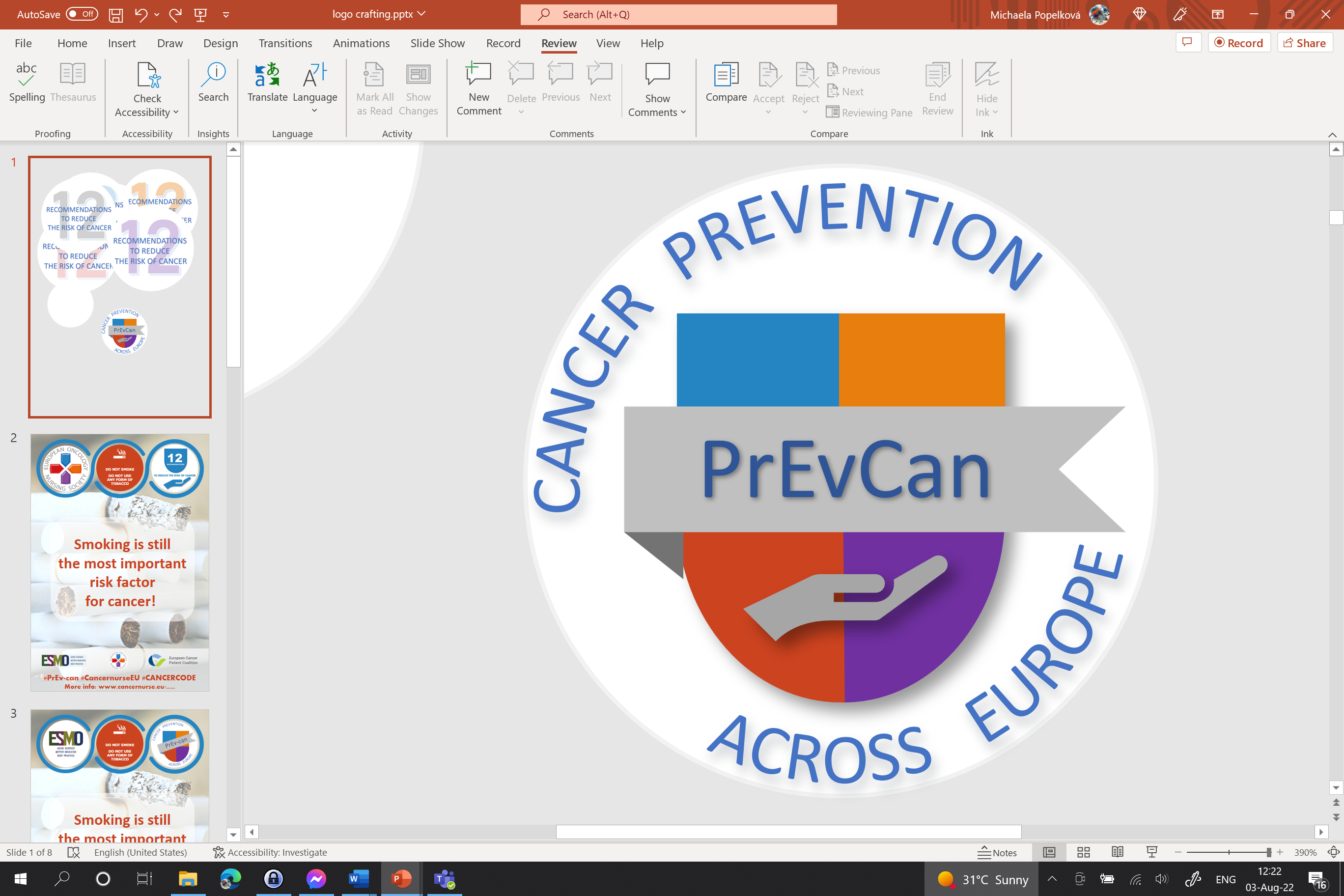 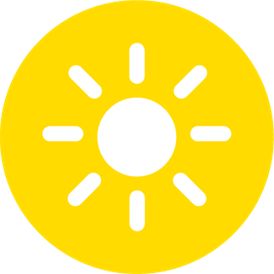 VERMEIDEN SIE ZU VIEL SONNENSTRAHLUNGDFVDG
ACHTEN SIE AUF AUSREICHENDEN SONNENSCHUTZ
DFV
GEHEN SIE NICHT INS SOLARIUM
Fügen Sie hier das Logo Ihrer Organisation ein
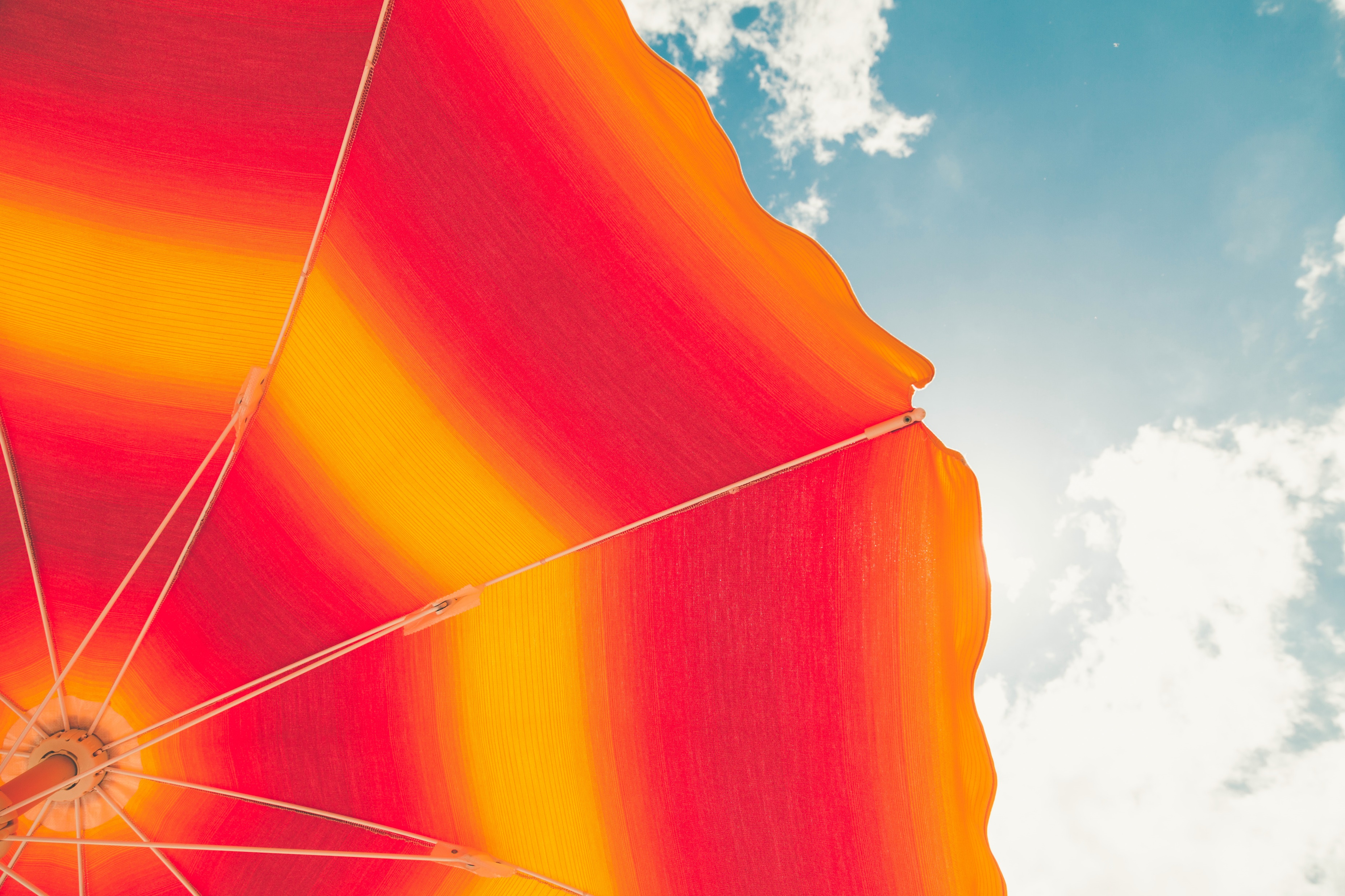 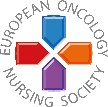 Fügen Sie hier ein Foto ein
Persönlicher Text
#PrEvCan #CANCERCODE
Die PrEvCan©- Kampagne wurde von EONS initiiert und wird im Verbund durchgeführt mit dem wichtigsten Kampagnenpartner ESMO. Weitere Informationen unter: www.cancernurse.eu/prevcan
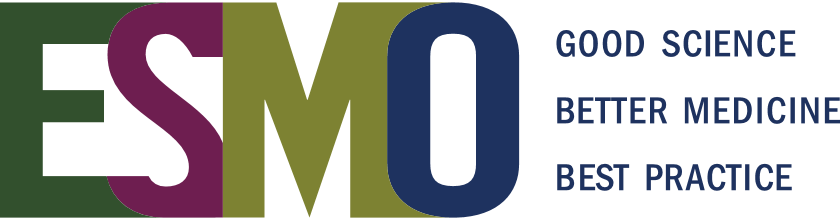